Kynning á kjarasamningi Félags háskólakennara 2019-2023 fyrir akademíska starfsfólk
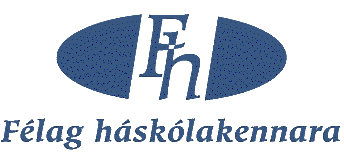 Miðvikudaginn 8. janúar 2020
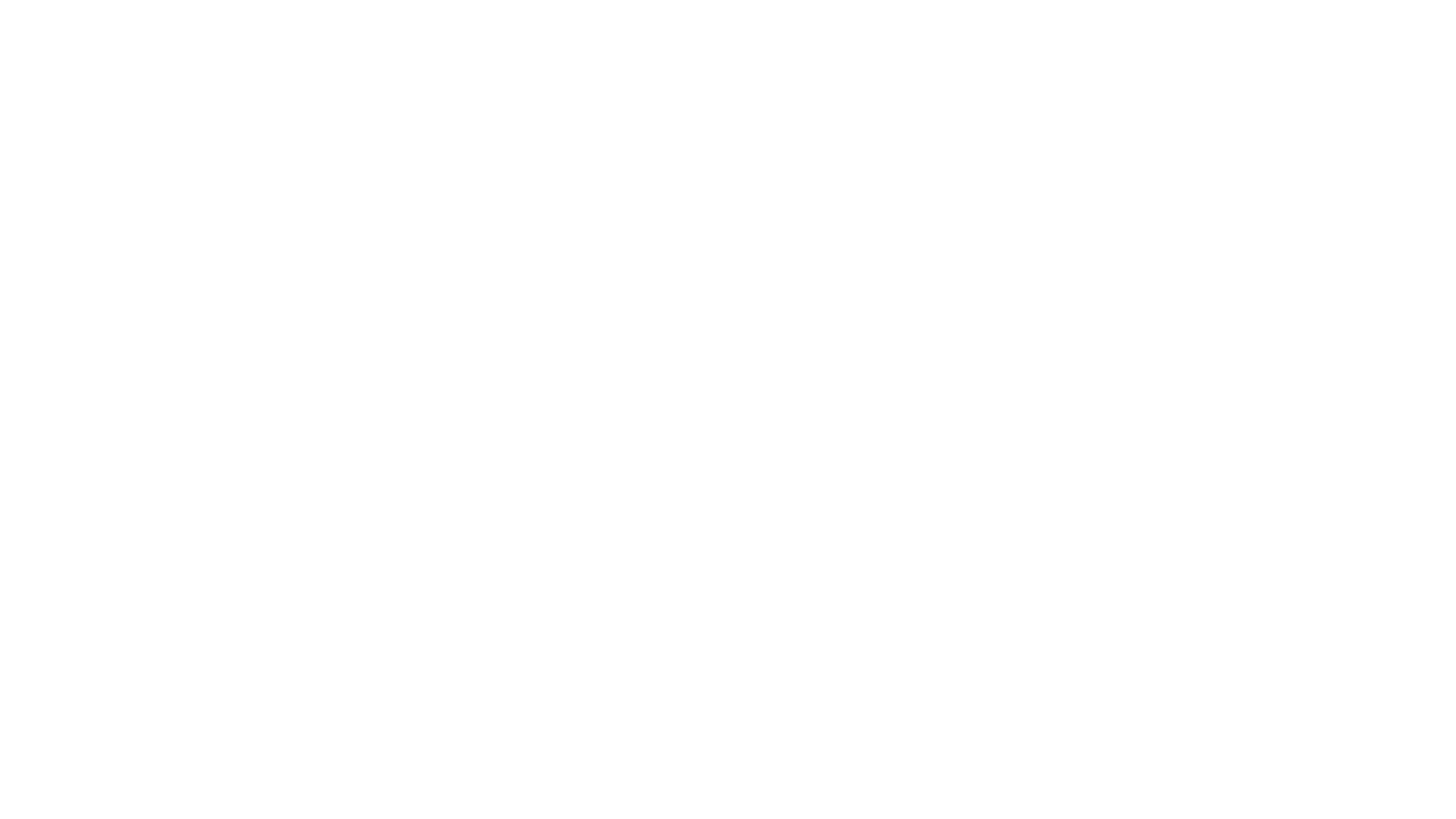 Gildistími kjarasamnings er 1. apríl 2019 til 31. mars 2023
    Launahækkanir 
1. apríl 2019: Laun hækka um 17.000 kr.
1. september 2020:	Sjá meðfylgjandi launatöflu 
1. janúar 2021: Sjá meðfylgjandi launatöflu
1. janúar 2022: Sjá meðfylgjandi launatöflu
Gildistími og launahækkanir
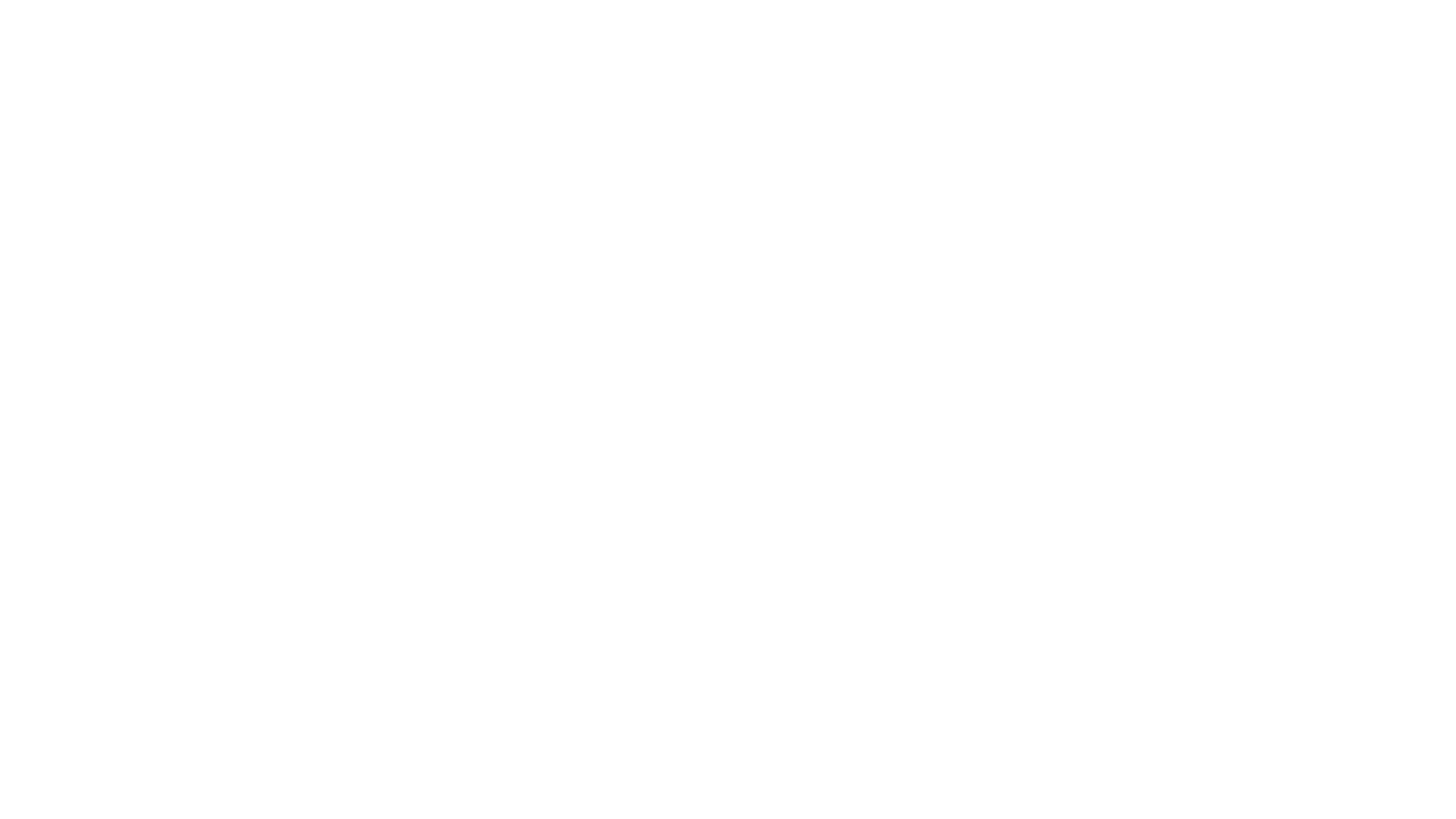 5% milli launaflokka
2,5% milli launaþrep (hægri ásinn)
Launaflokkar fjölga úr 15 í 18
Allir aðjúnktar 1, lektorar og dósenter byrja nú í L 08 en sérfræðingar í L07-1
Til að hækka um launflokk þarf nú a.m.k. 125 heildarstig í staðinn fyrir 200 stig
Kennsluþröskuldur eða „sperra“ fellur niður. Launasetningu fer nú einungis eftir fjölda rannsóknarstiga og heildarstiga.
Breytingar á launatöflu frá 1. september 2020
Launatafla A sem gildir frá 1. september 2020
Launaröðun aðjúnkta 1, lektora og dósenta
Launaröðun eins og hún var:
Launaröðun eins og hún verður:
Launaröðun sérfræðinga, fræðimanna og vísindamanna
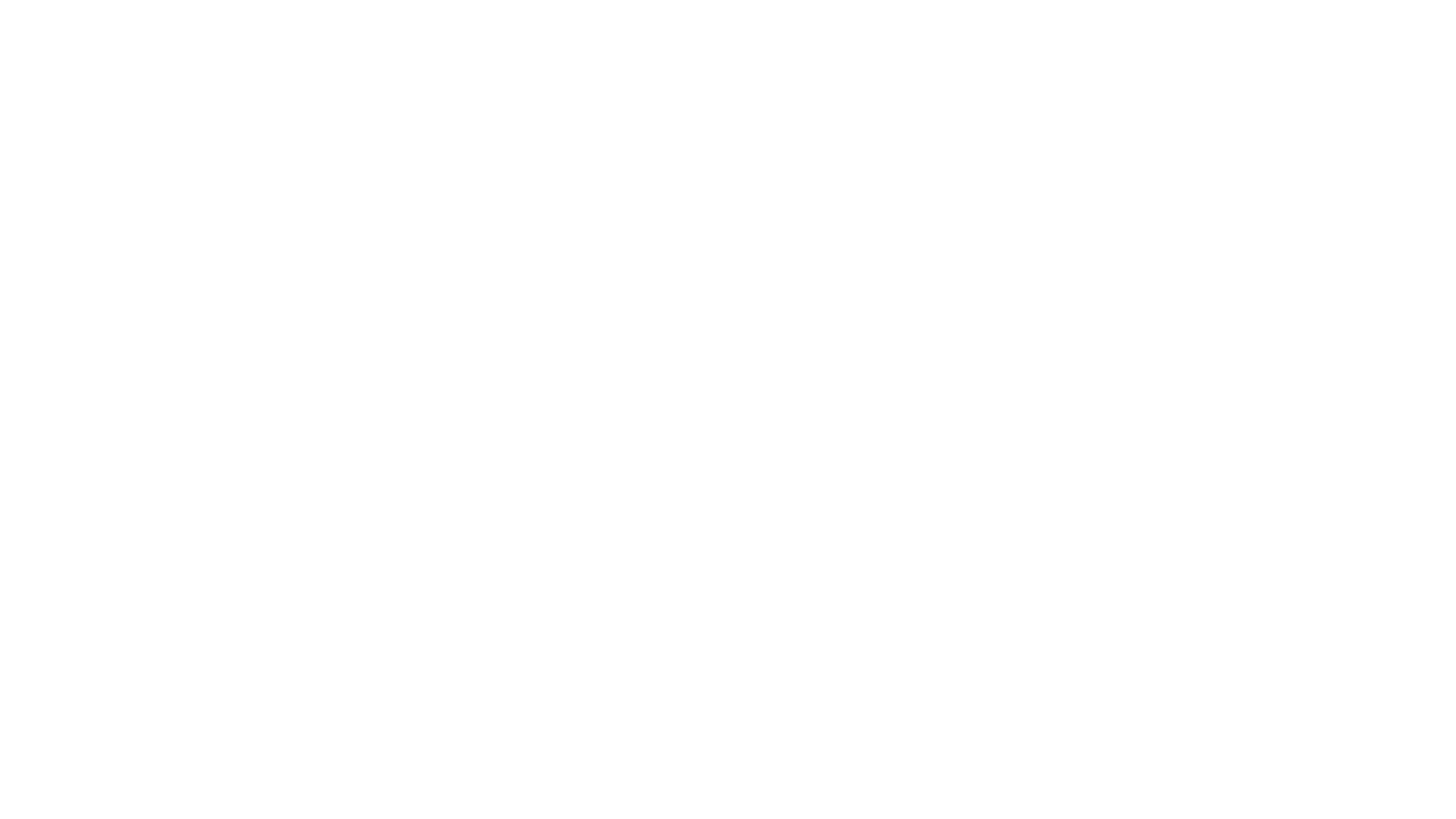 Á tímabilinu apríl 2019 til september 2020 er gert ráð fyrir krónutöluhækkun 17.000,-. Hér skal tekið fram að krónutalan er sett á núllta flokk en prósentuhækkanir halda sér í launaþrepum til hægri (Í dag raðast flestir í þrep 1 eða 2).
Launahækkanir á tímabilinu: 
Spönn prósentuhækkana:  14%til 18%, mest í lægstu flokkunum. 
Meðaltal: um 14,5%
Greining á launahækkunum
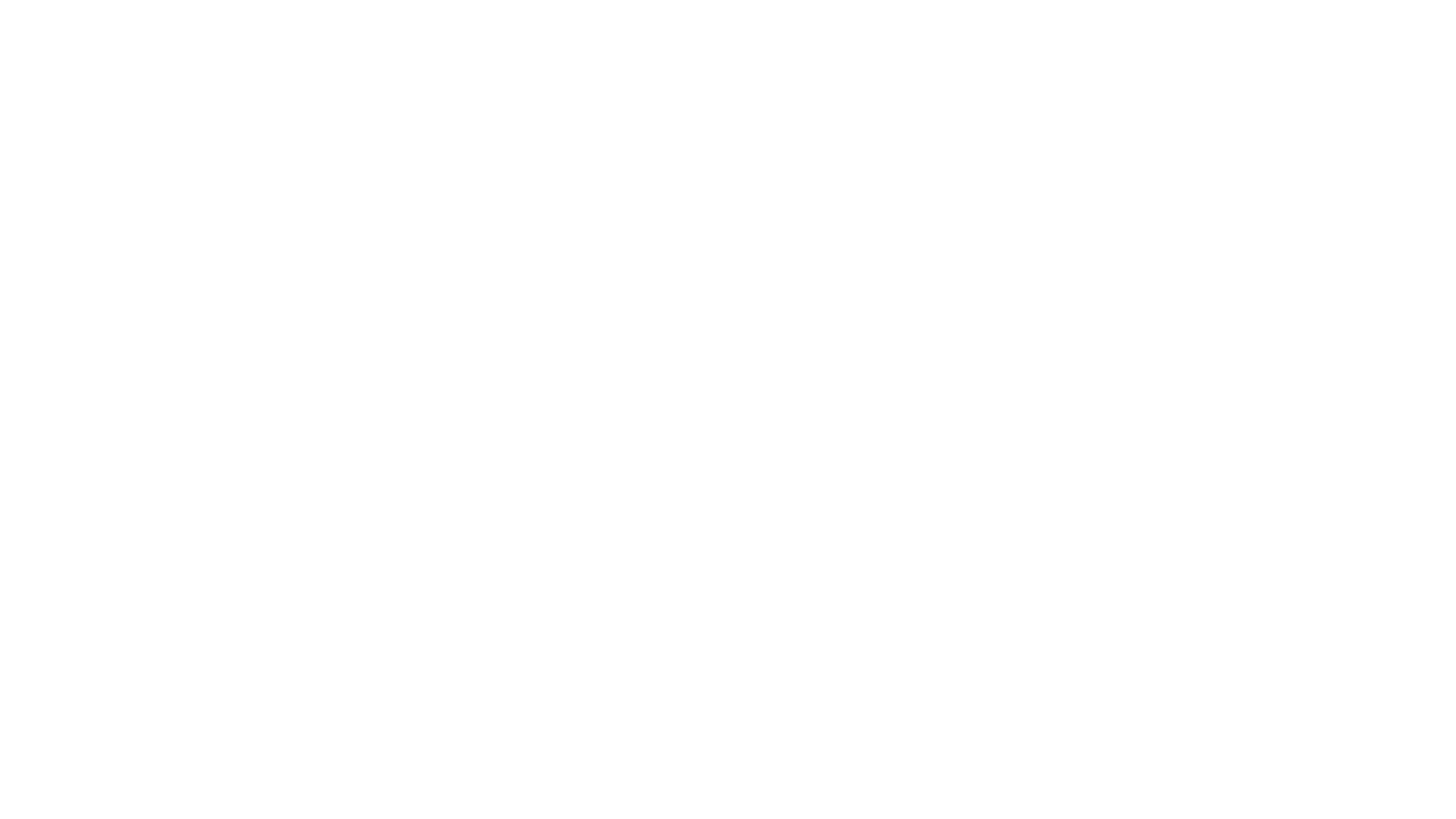 Auk mánaðarlauna er heimilt að greiða önnur laun er starfinu fylgja með mánaðarlegri greiðslu. Önnur laun geta verið vegna reglubundinnar yfirvinnu og starfstengds álags sem ekki verður mælt í tíma. Önnur laun koma í stað yfirvinnukaups skv. grein 1.5.
3. Grein - Önnur laun er starfinu fylgja
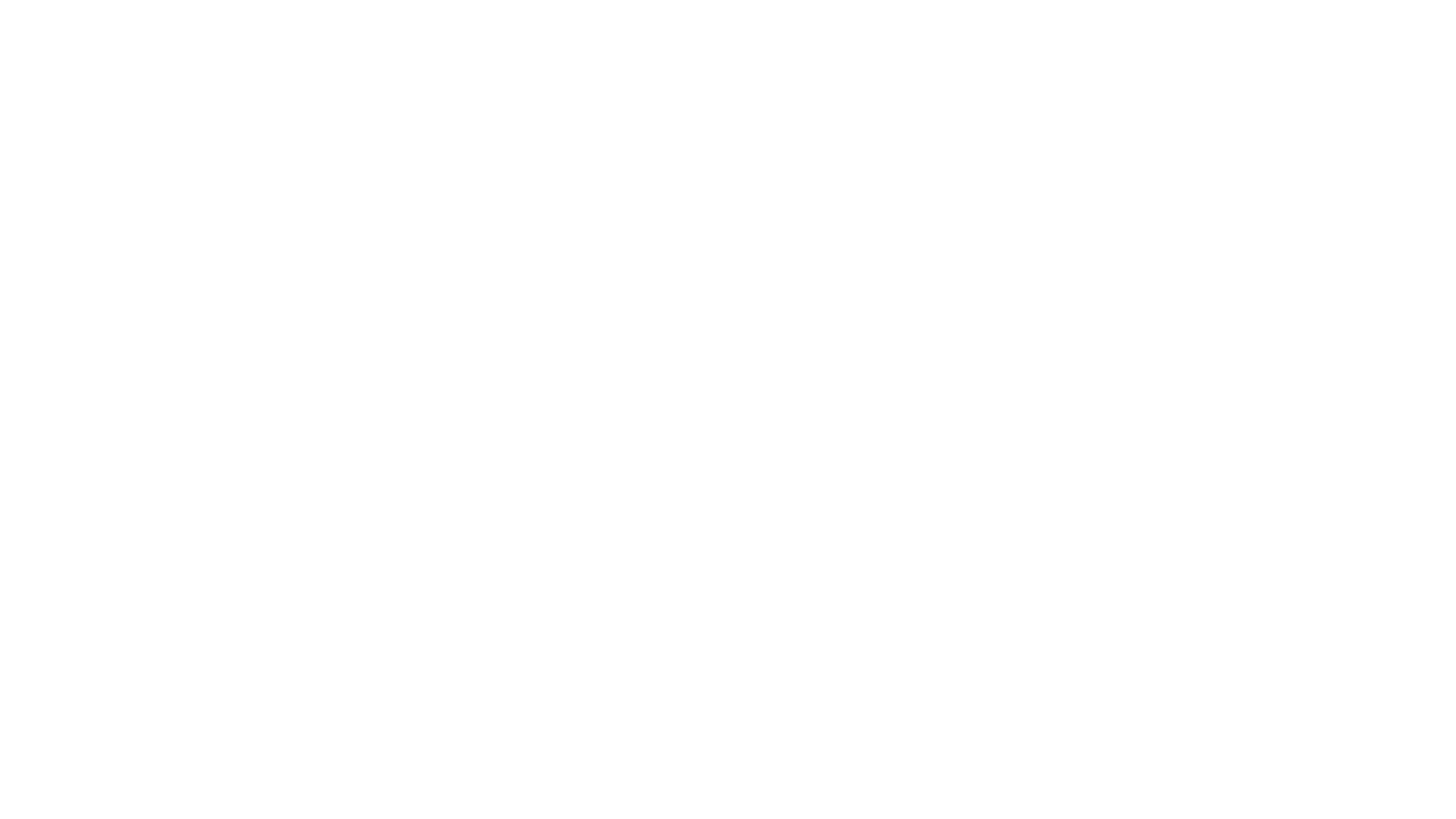 Heimilt er að greiða viðbótarlaun umfram reglubundin mánaðarlaun. Vegna sérstaks tímabundins álags eða verkefna sem eru verulega umfram reglubundnar starfsskyldur.
4. Grein - Viðbótarlaun
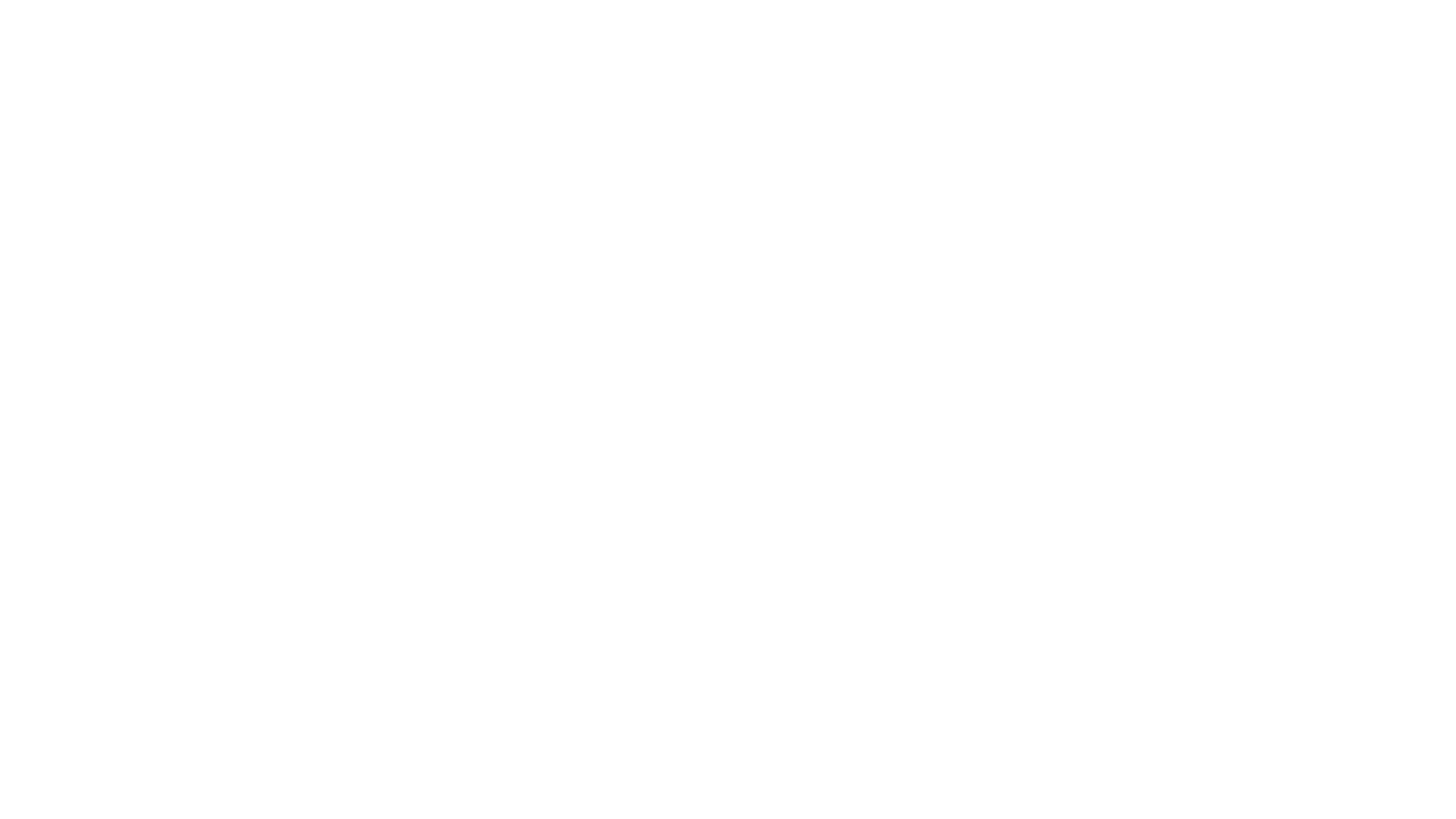 Persónuuppbót/Desemberuppbót á samningstímanum
2019: 92.000 kr.
2020: 94.000 kr.
2021: 96.000 kr.
2022: 98.000 kr.
Orlofsuppbót á samningstímanum:
2019: 50.000 kr.
2020: 51.000 kr.
2021: 52.000 kr.
2022: 53.000 kr.
Persónuuppbót og orlofsuppbót
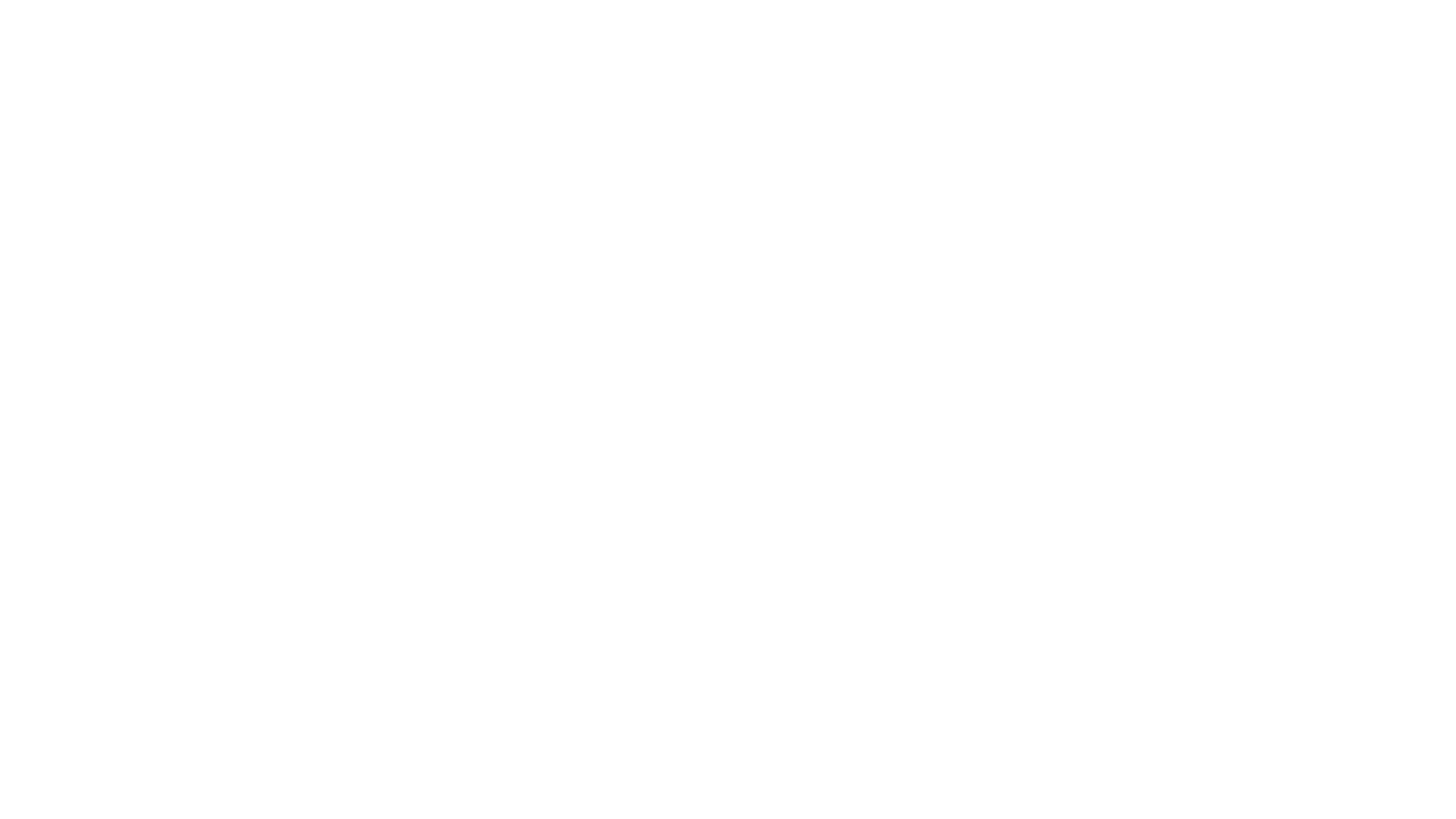 Í kjarasamningnum er að finna fylgiskjal um stytting vinnuvikunnar. Hér er tekið fram að: 
„Þetta fylgiskjal á ekki við um þá hópa þar sem mælt er fyrir um skiptingu starfsskyldna milli starfsþátta í sérstökum reglum viðkomandi stofnunar“
Hér er m.a. átt við akademíska starfsmenn við H.Í.
Stytting vinnuvikunnar
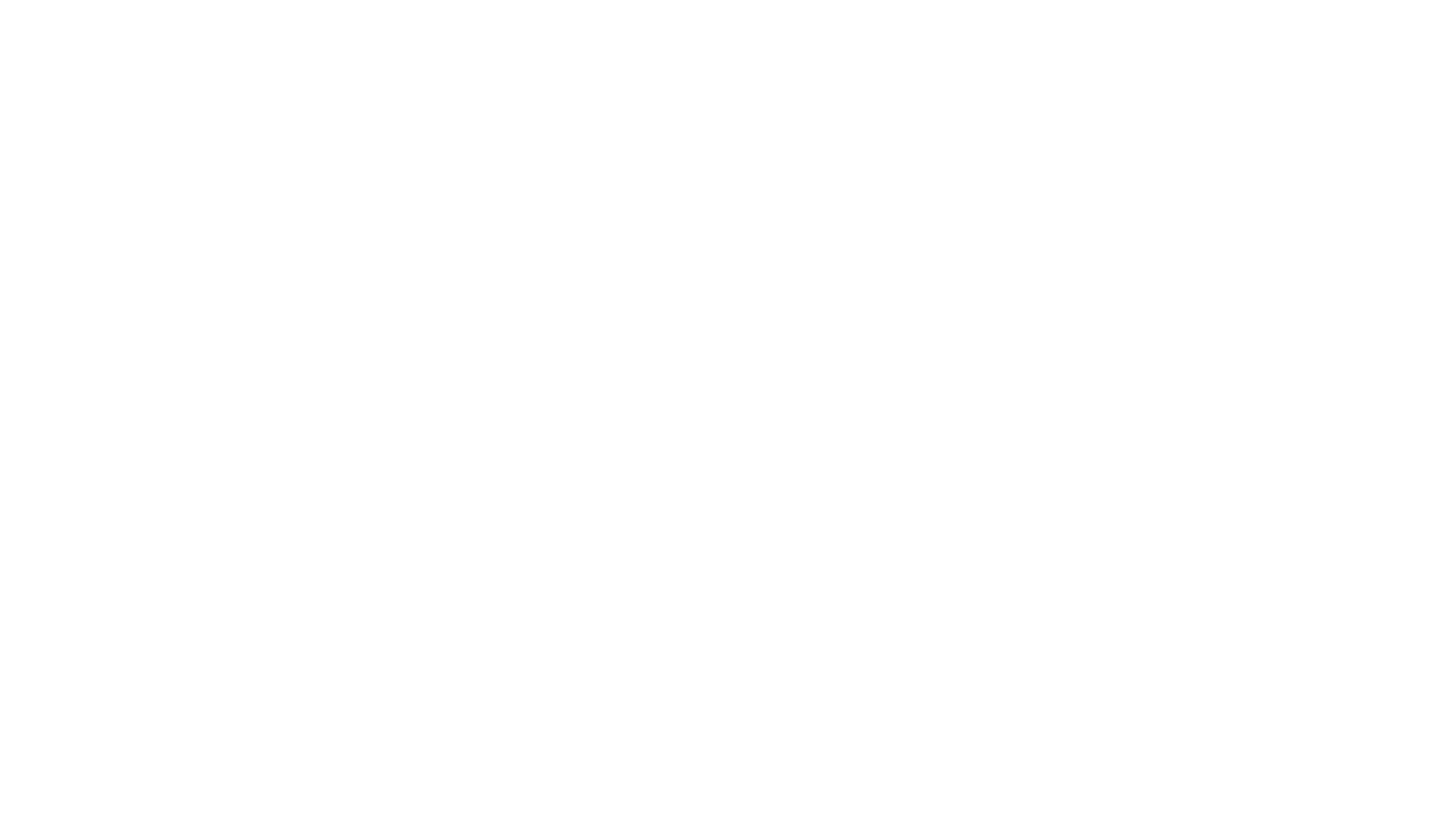 8. Grein - orlof
Fullt orlof verður nú 30 dagar óháð aldri sem þýðir að starfsskyldur verða þau sömu fyrir alla.
Réttur á 15 daga samfelldu orlofi á sumartíma.
Breyttar reglur um 25% lengingu á tímabili utan sumarorlofstíma: Var áður réttur en er nú samkvæmt skriflegri beiðni yfirmanns.
Flutningur á orlofi milli tímabila óheimill nema ef frestað að beiðni yfirmanns. Þó má aldrei flytja meira en 60 daga milli tímabila. Sólarlagsákvæði, dagar umfram 60 falla niður ef þeir hafa ekki verið nýttir fyrir 30. apríl 2023.
Réttur til launalauss orlofs í allt að 30 daga ef komið er úr öðru starfi.
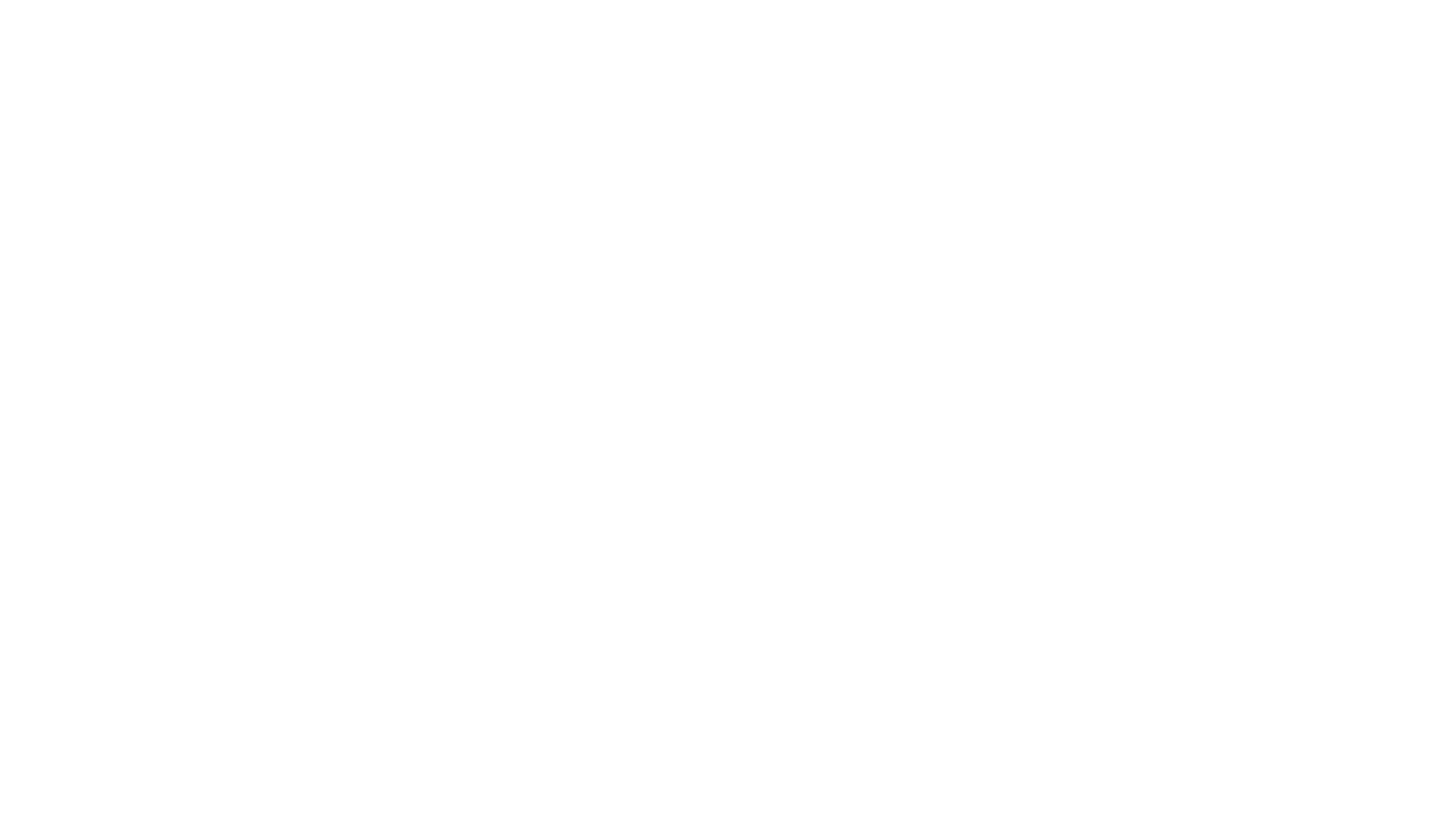 9. Grein – ferðatími erlendis
Greiða skal 3 álagsstundir á 33% álagi sé brottför/heimkoma flugs á virkum degi fyrir kl 10:00 og/eða eftir kl 15:00. Á almennum og sérstökum frídögum skal samsvarandi greiðsla nema sex álagsstundum á 90% álagi án tillits til hvenær dags flugið er.
 Starfsmanni er heimilt að semja um frítíma í stað greiðslu ferðatíma þannig að 20 mínútna frí jafngildir 33,33% álagi, 33 mínútna frí jafngildi 55% álagi og 54 mínútna frí jafngildi 90% álagi. 
Bætt við málsgrein um aukið álag á stórhátíðardögum og nánari skilgreining á því þegar þessar greiðslur eru teknar út í frítíma.
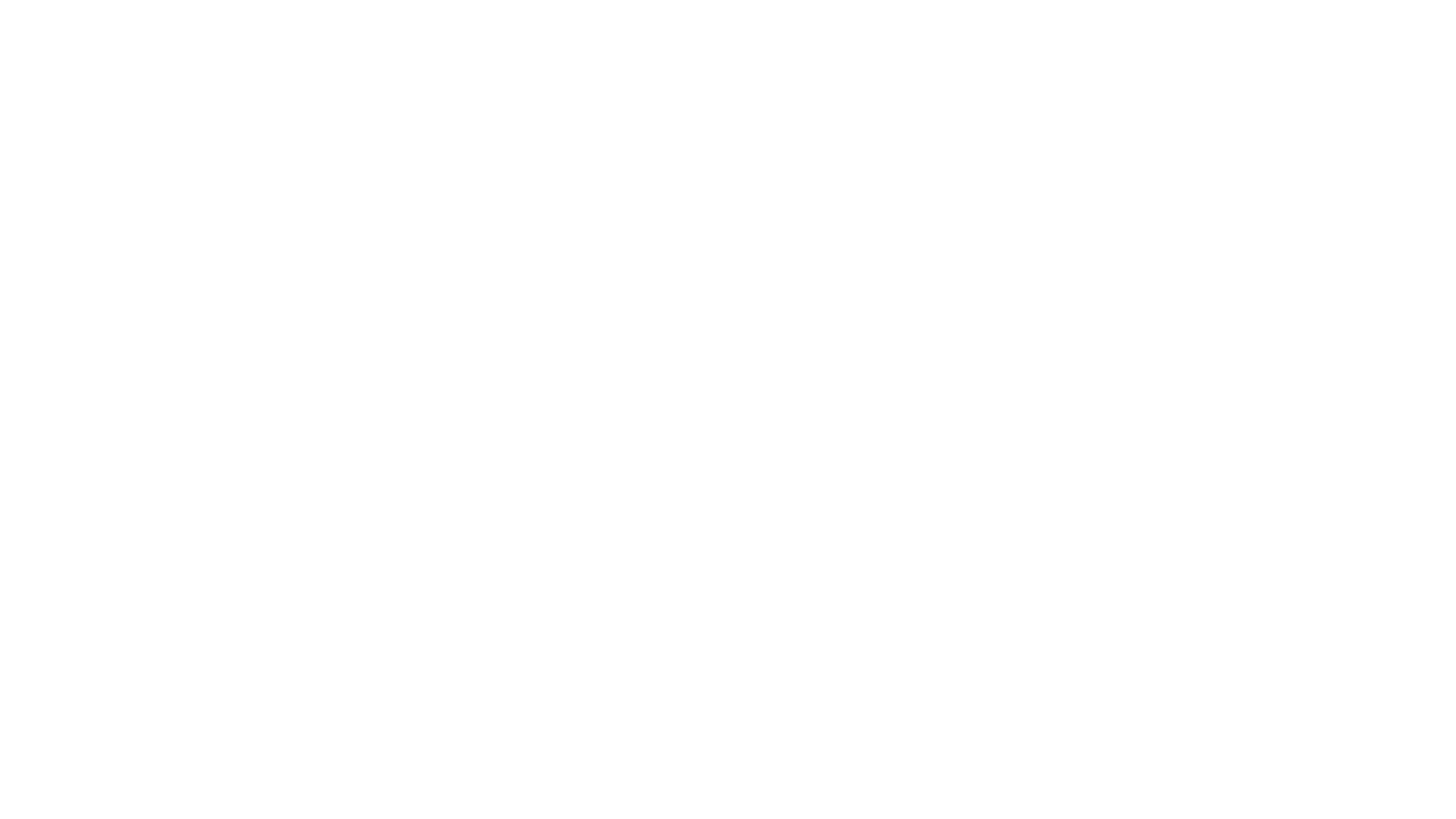 Iðgjald launagreiðanda hækkar í 0,75% af heildarlaunum. Þetta er hækkun frá 0,55% og er til að koma til móts við auknar greiðslur úr styrktarsjóðum.
10. Grein – styrktarsjóður
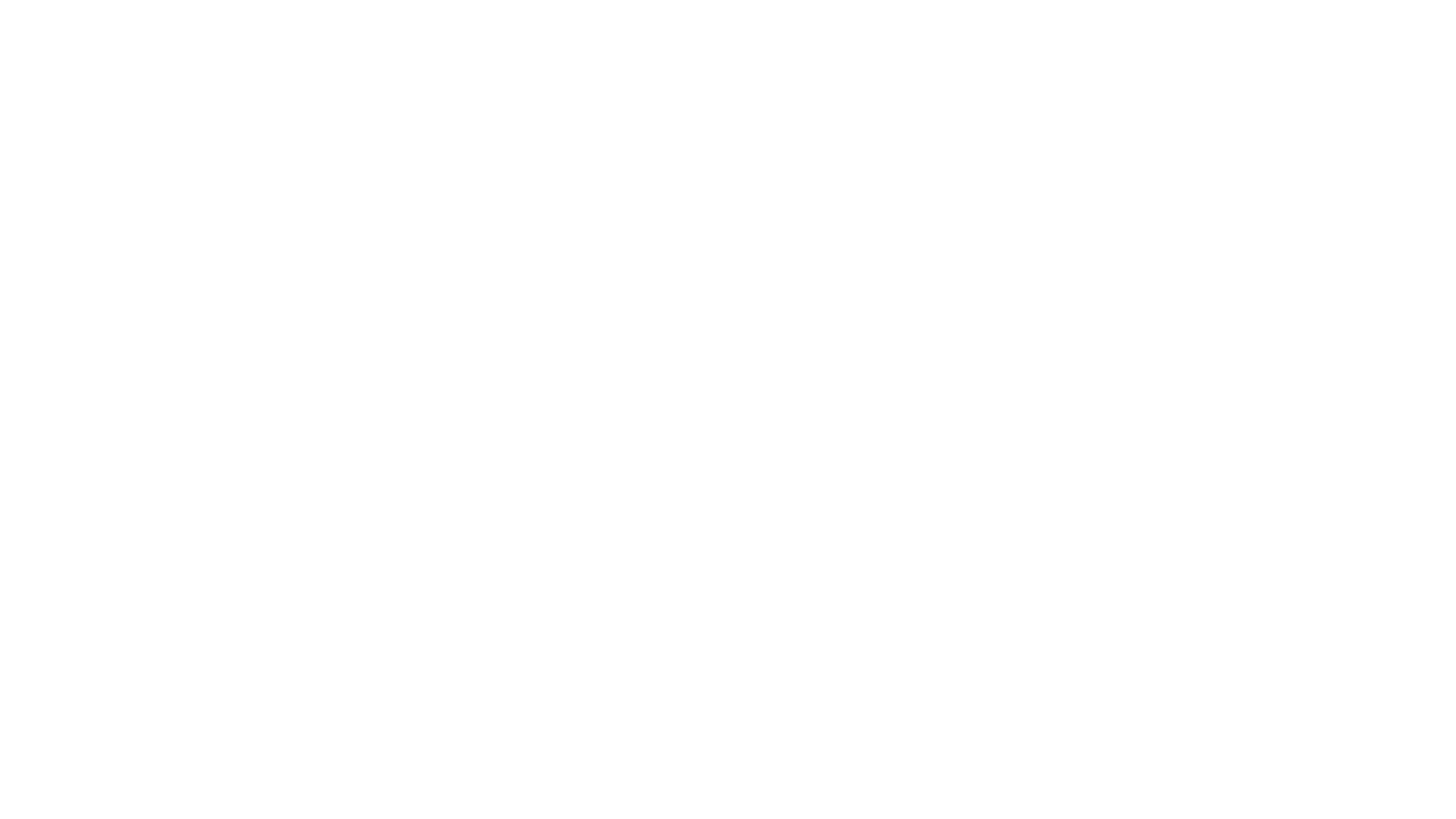 Kveður á um skylduaðild félagsmanna að Lífeyrissjóði starfsmanna ríkisins, eins og áður.
11. Grein - Lífeyrissjóður
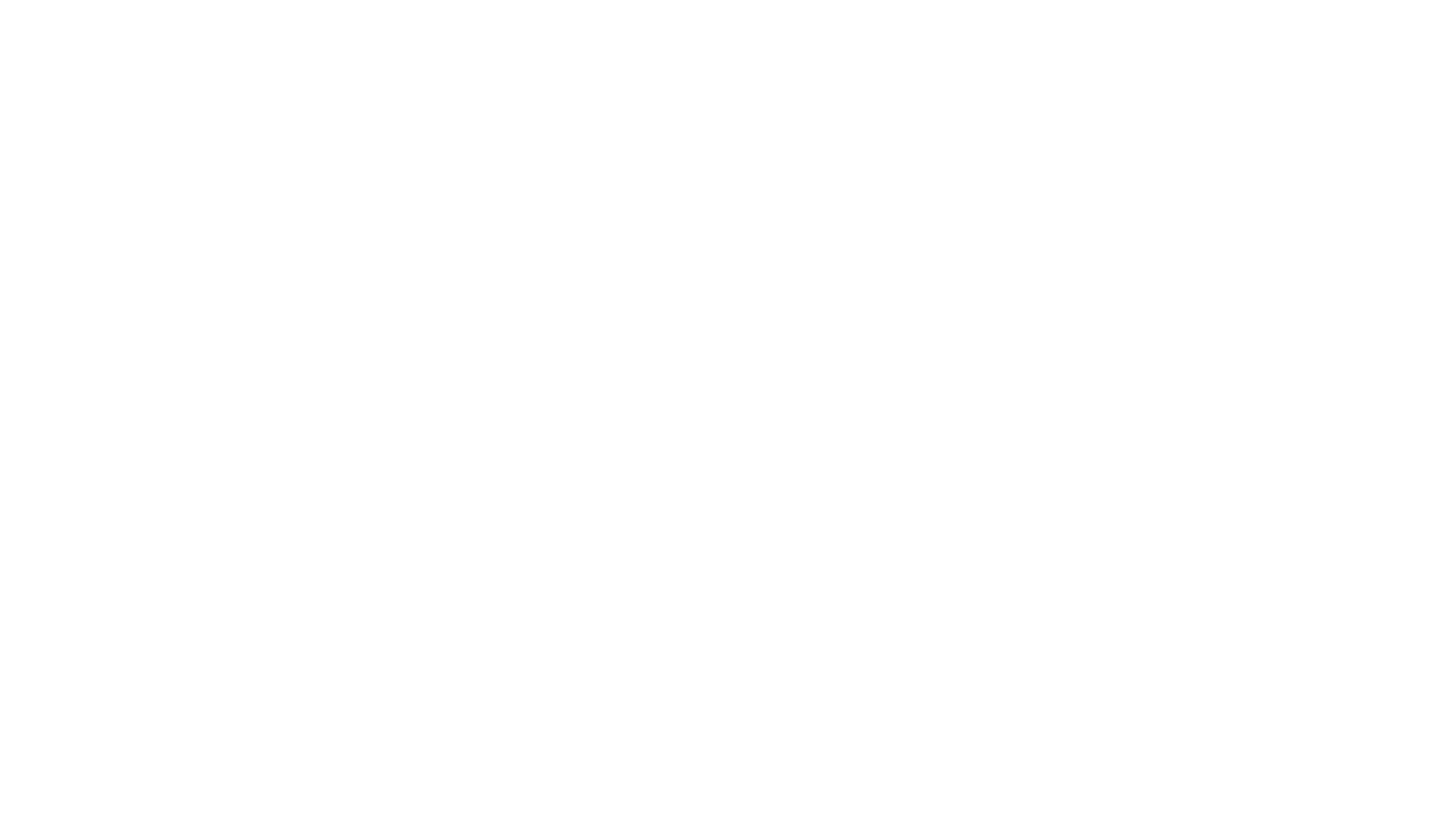 Grein 12 – Atkvæðagreiðsla og samningsforsendur
Fyrirvarar sem settir voru inn: 
Verði breytingar á almennum vinnumarkaði skulu aðilar taka upp viðræður um hvort og þá með hvaða hætti slík breyting taki gildi gagnvart samningum aðila. 
Verði kjarasamningum á almennum vinnumarkaði sagt upp á grundvelli forsenduákvæðis þeirra á gildistíma samnings þessa er hvorum samningsaðila heimild að segja upp samningum með 3 mánaða fyrirvara. 
Verði endurskoðun Lánasjóðs íslenskra námsmanna ekki lokið fyrir 1. janúar 2021, myndast heimild til uppsagnar kjarasamnings.
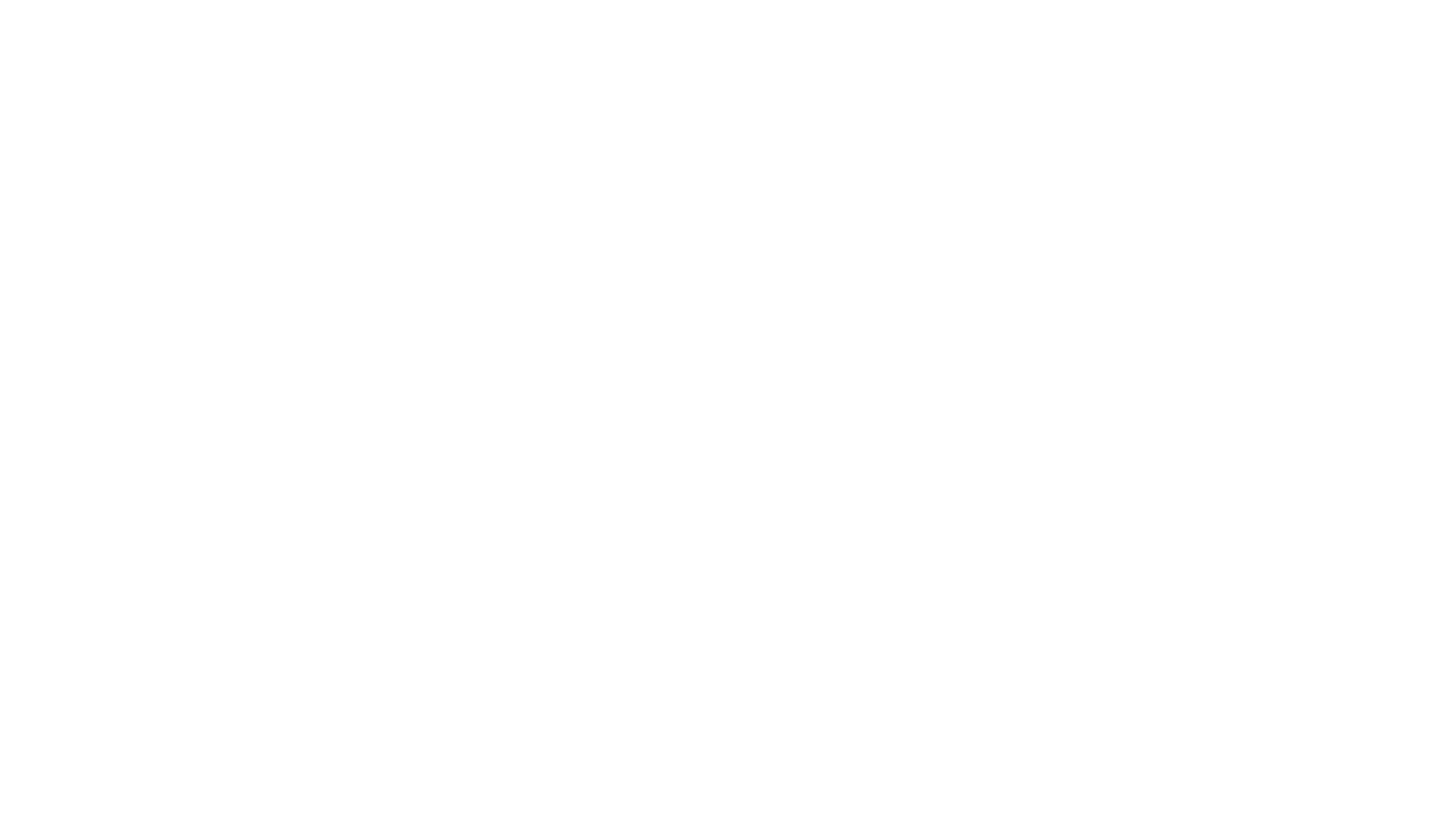 Bókanir
Bókun 1: Um undanþágu 55 ára og eldri frá næturvöktum og bakvöktum sé þess óskað og lengdur uppsagnarfrestur fyrir 55 ára og eldri sem starfað hafa amk. 10 ár samfellt hjá sömu stofnun.
Bókun 2: Um endurskoðun veikindakaflans (12. kafla). Vinna mun hefjast í ágúst 2021 og á að ljúka eigi síðar en 1. maí 2022 (um snemmbær inngrip, skilgreiningu á langtíma- og skammtímaveikindum, framkvæmd talningar á veikindadögum og um það hvort þær eigi að ná yfir veikindi nákominna, ekki eingöngu veikindi barna).
Bókun 3: fjallar um að fara skuli fram heildarmat á umgjörð fræðslumála með tilliti til tæknibreytinga sem munu hafa áhrif á starfsumhverfi og inntak starfa hjá ríkinu og hvernig skuli tryggja að starfsfólk fái viðeigandi hæfni til að takast á við breytt verkefni. Í því samhengi á að skoða starfsþróunaráætlanir og námsleyfi. Þessi vinna á að hefjast 9. september 2021 og niðurstöður matsins að liggja fyrir í apríl 2022. 
Bókun 4: Um Upptöku launaþróunartryggingar milli opinbera og almenna vinnumarkaðsins. Launaþróunartryggingunni er ætlað að tryggja að launaþróun sé að jafnaði svipuð hjá opinberum starfsmönnum og á almennum markaði. 
Bókun 5: Um yfirvinnu 1 og 2 hjá hlutastarfsfólki (sjá hér fyrr).
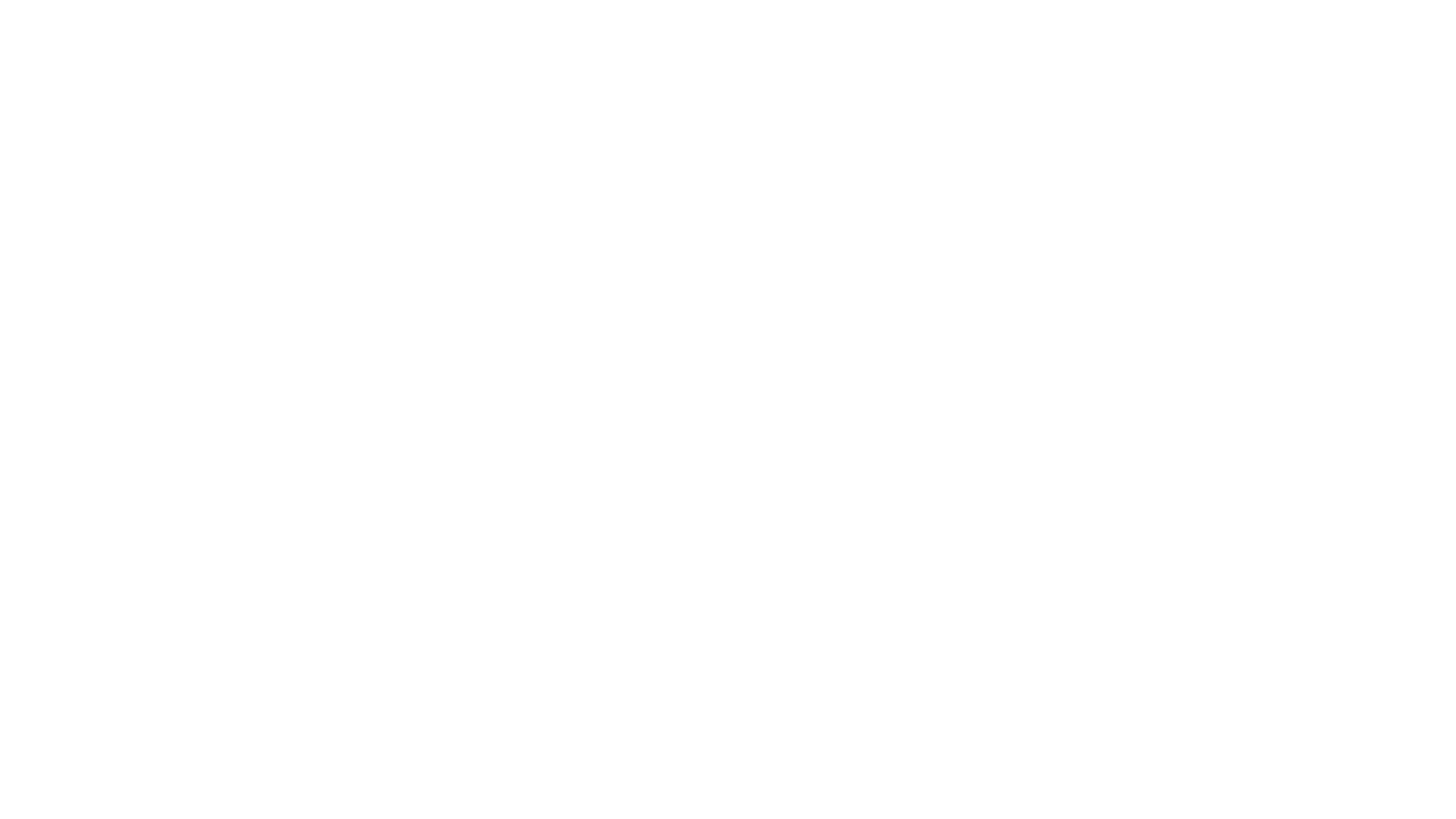 Stofnanasamningnum fylgir samkomulagi milli H.Í. og F.H. 
Samkomulag um endurskoðun matkerfis opinberra Háskólameðal annars hvað varðar stjórnun,kennslu og þjónustu  og um breytingar á umgjörð og skipulag matkerfisins með aðkomu Félags háskólakennara
Samkomulag um að starfshóp verður skipaður til þess að samræma reikniformúlu kennslu innan Háskóla Íslands.
Samkomulag við H.Í.
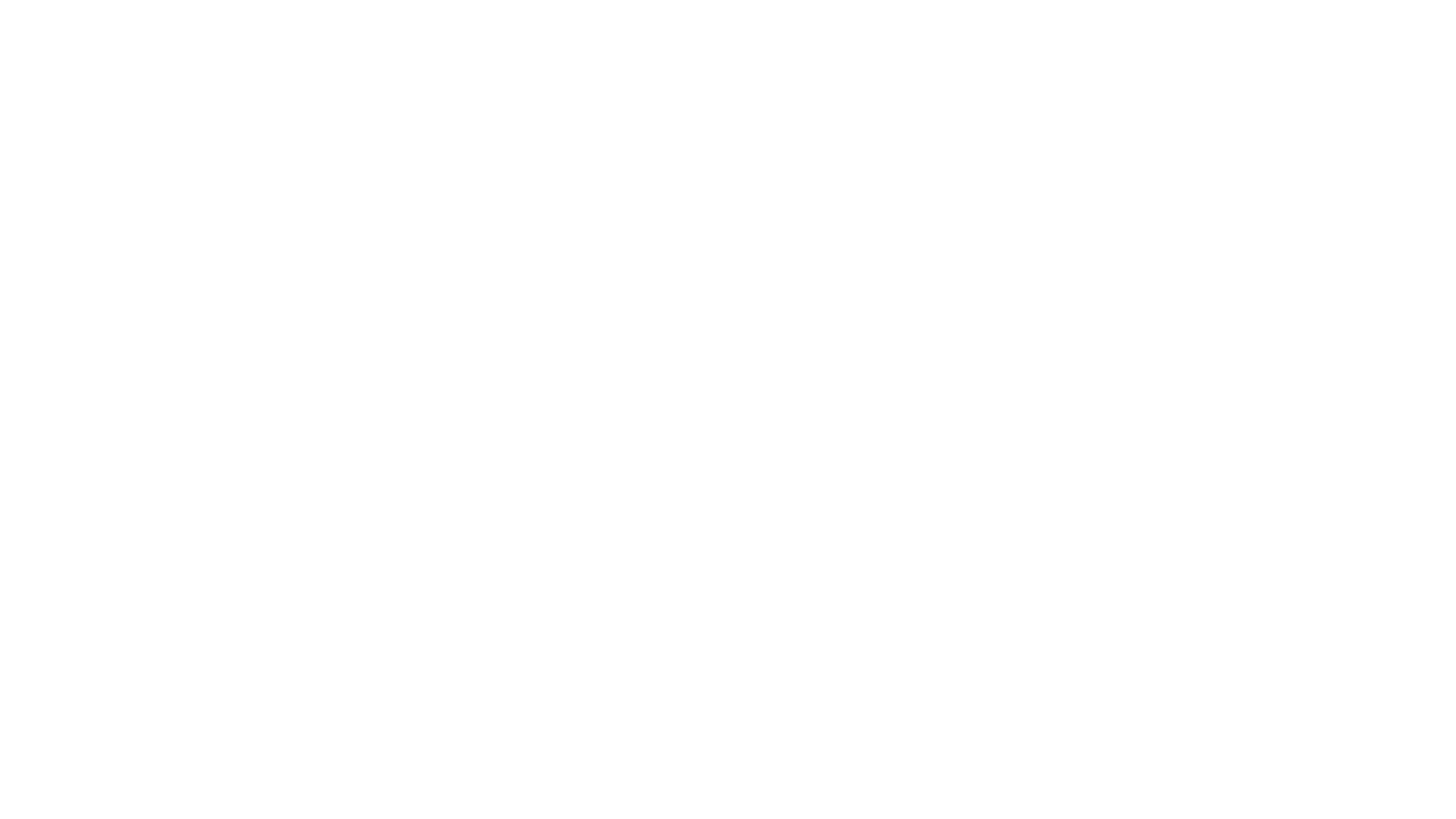 Rafræn atkvæðagreiðsla um samninginn mun hefjast í dag, miðvikudaginn 8. janúar kl. 15.  Félagsmönnum verður sendur tölvupóstur um það hvernig hún fer fram eftir þennan fund.
Atkvæðagreiðslu mun ljúka kl. 15 fimmtudaginn 16. janúar nk.
Að lokum